Travaux Dirigésde: Biodiversité et Changements globaux
TD N° 01
TD N° 01
Mesure de la biodiversité
Le terme biodiversité concerne le plus souvent la diversité en termes d’espèces d’un
écosystème. On peut bien évidemment s’intéresser à d’autres niveaux et d’autres
objets, par exemple la diversité génétique (en termes d’allèles différents pour certains
gènes ou marqueurs) à l’intérieur d’une population.
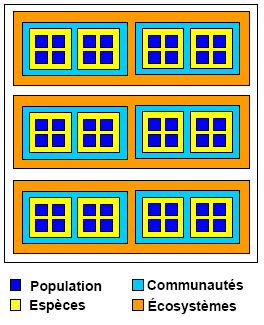 Figure 1 : Emboîtement des objets d'étude de la biodiversité
I- Les différents types de diversité biologique
A/ Diversité spécifique
La diversité spécifique prend en compte à la fois la richesse spécifique et l'abondance relative des espèces dans un assemblage donné. Il existe de multiples indices pour mesurer la diversité spécifique qui donnent plus ou moins de poids à chacune de ses deux composantes. Ces indices ont chacun leurs avantages et leurs inconvénients et leur utilisation dépend de l'objectif de l'étude menée. Les indices les plus utilisés sont les indices de Shannon, de Simpson. Hill (1973) a établi une expression synthétique des divers indices proposés ; elle a été analysée par Daget (1981, 2007).
B/ Diversité Taxonomique
La diversité taxonomique prend en compte des informations phylogénétiques. Elle correspond, selon la définition fournie par Clarke et Warwinck en 1995, à la longueur moyenne du chemin, dans la classification hiérarchique, entre deux organismes choisis aléatoirement dans une communauté et tient donc compte de tous les niveaux taxonomiques (espèces mais aussi genres, familles et ordres). Autrement dit, elle part du principe qu'à richesse spécifique et « équitabilité » égales, la diversité d'une communauté sera plus grande si les espèces appartiennent à de nombreux genres différents que si elles sont toutes du même genre. Il existe différentes manières de la mesurer dont l'indice de Clarke et Warwick, le « taxonomic distinctness index » qui est en fait une extension de l'indice de Simpson, robuste vis-à-vis des variations dans l'intensité de l'effort d'échantillonnage.
C/ Diversité phylogénétique
La diversité phylogénétique reflète l'histoire évolutive accumulée par une communauté d'espèces et peut donc être mise en relation avec la résilience des écosystèmes face aux changements environnementaux. La notion de diversité phylogénétique suppose ainsi que l'extinction d'une espèce ayant une longue histoire évolutive et peu d'espèces proches parentes serait davantage préjudiciable en termes de biodiversité que celle d'une espèce ou sous-espèce récemment apparue. La diversité phylogénétique est de plus en plus utilisée car il a été montré qu'elle expliquait bien la productivité des écosystèmes et qu'elle représentait une histoire évolutive présentant un intérêt en biologie de la conservation
D/ Diversité fonctionnelle

La diversité fonctionnelle peut être définie comme la diversité des traits fonctionnels, ces traits étant des composantes du phénotype des organismes qui influencent des processus écosystémiques .Elle peut être reliée, comme la diversité phylogénétique, à la notion de résilience des écosystèmes. L'émergence relativement récente de cette nouvelle facette de la diversité biologique s'appuie sur le constat que la diversité fonctionnelle explique mieux le fonctionnement des écosystèmes que les autres mesures classiques de diversité . Il existe différentes façons de mesurer la diversité fonctionnelle, la plus simple étant de rassembler les espèces en groupes fonctionnels et de compter le nombre de groupes fonctionnels dans une communauté donnée. Il est également possible d'appliquer les indices de Simpson ou de Shannon aux abondances relatives de ces différents groupes fonctionnels. D'autres méthodes s'appuient quant à elles sur les distances phénotypiques entre espèces.
II- Diversité dans l'espace : Diversité alpha, bêta et gamma
Les différents types de diversité ont également été décomposés en trois composantes : locale (diversité α), entre sites (diversité β) et régionale (diversité γ)
La diversité α est une mesure du nombre d'espèces présentes dans un habitat   uniforme de taille fixe à un temps donné.
La diversité β correspond au taux de remplacement des espèces dans un gradient spatial environnemental - qu'il soit topographique, climatique ou d'habitat - au sein d'une zone géographique donnée.
La diversité γ est le taux d'addition de nouvelles espèces quand on échantillonne le même habitat en différents endroits. Elle correspond donc à la diversité à l'échelle régionale